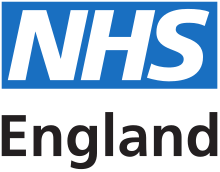 The Culture and Leadership Programme
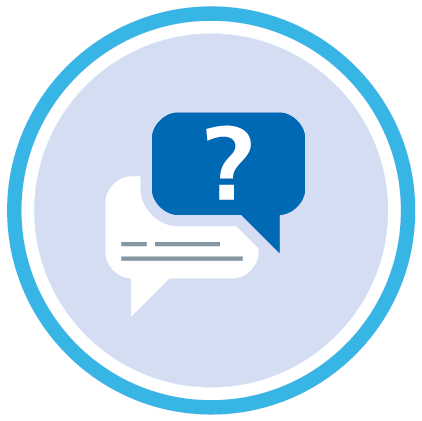 Board interviews Training Resource
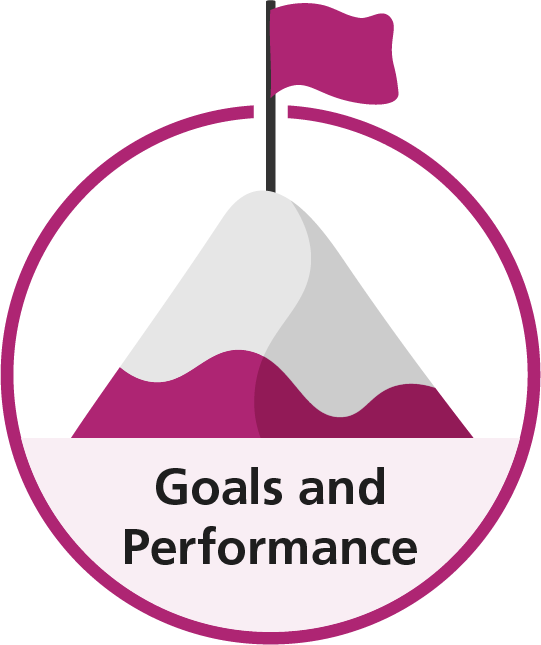 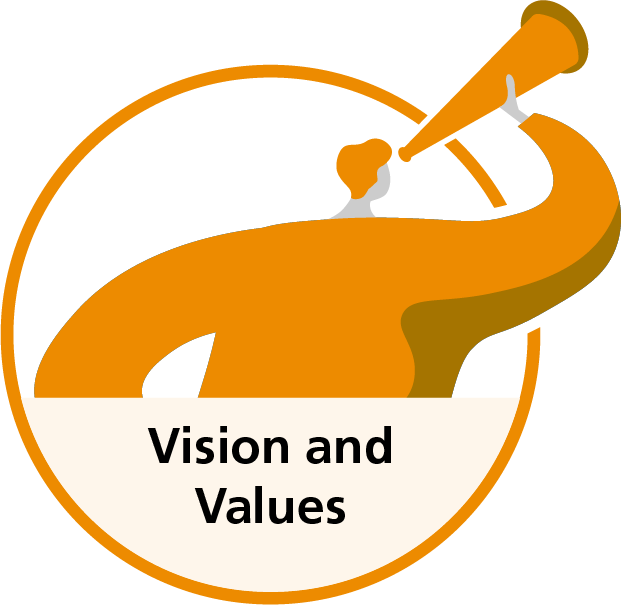 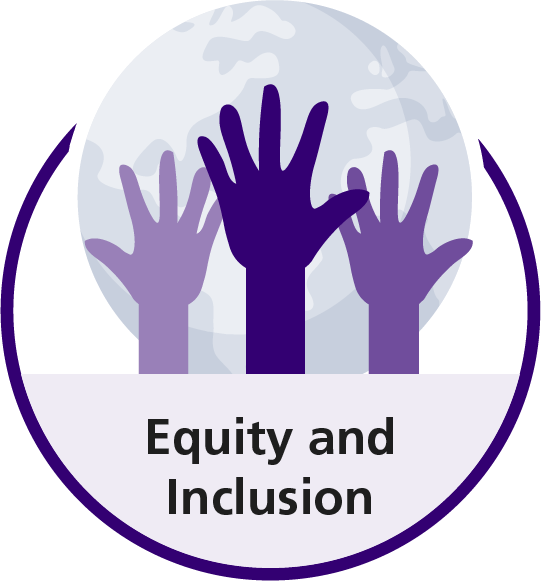 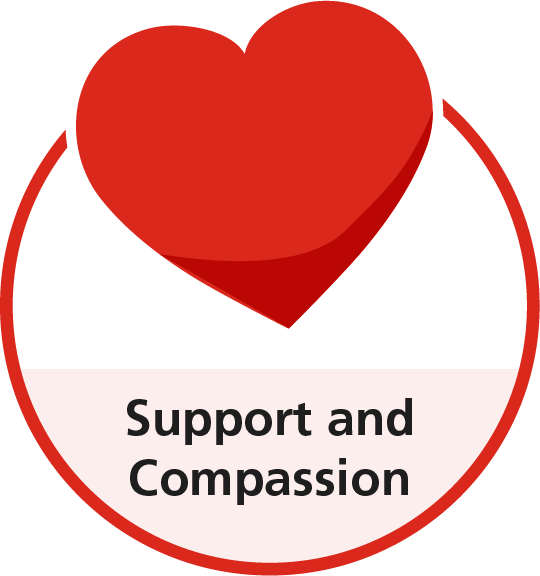 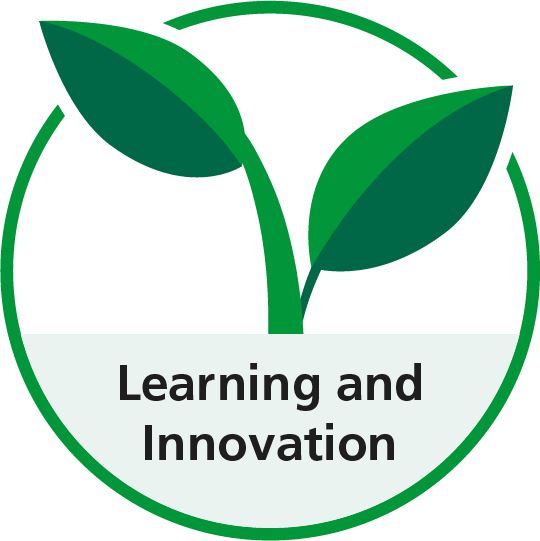 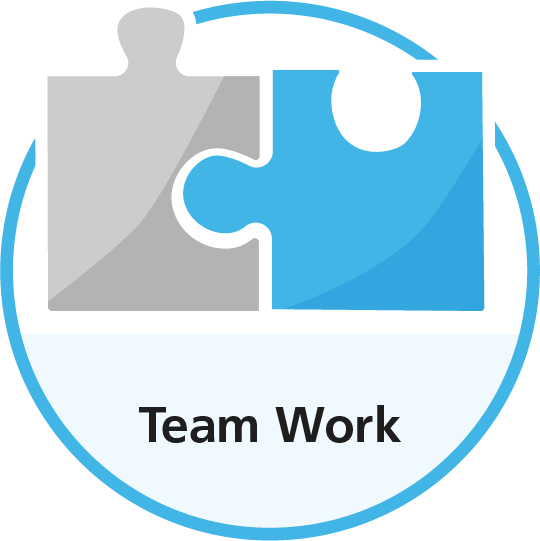 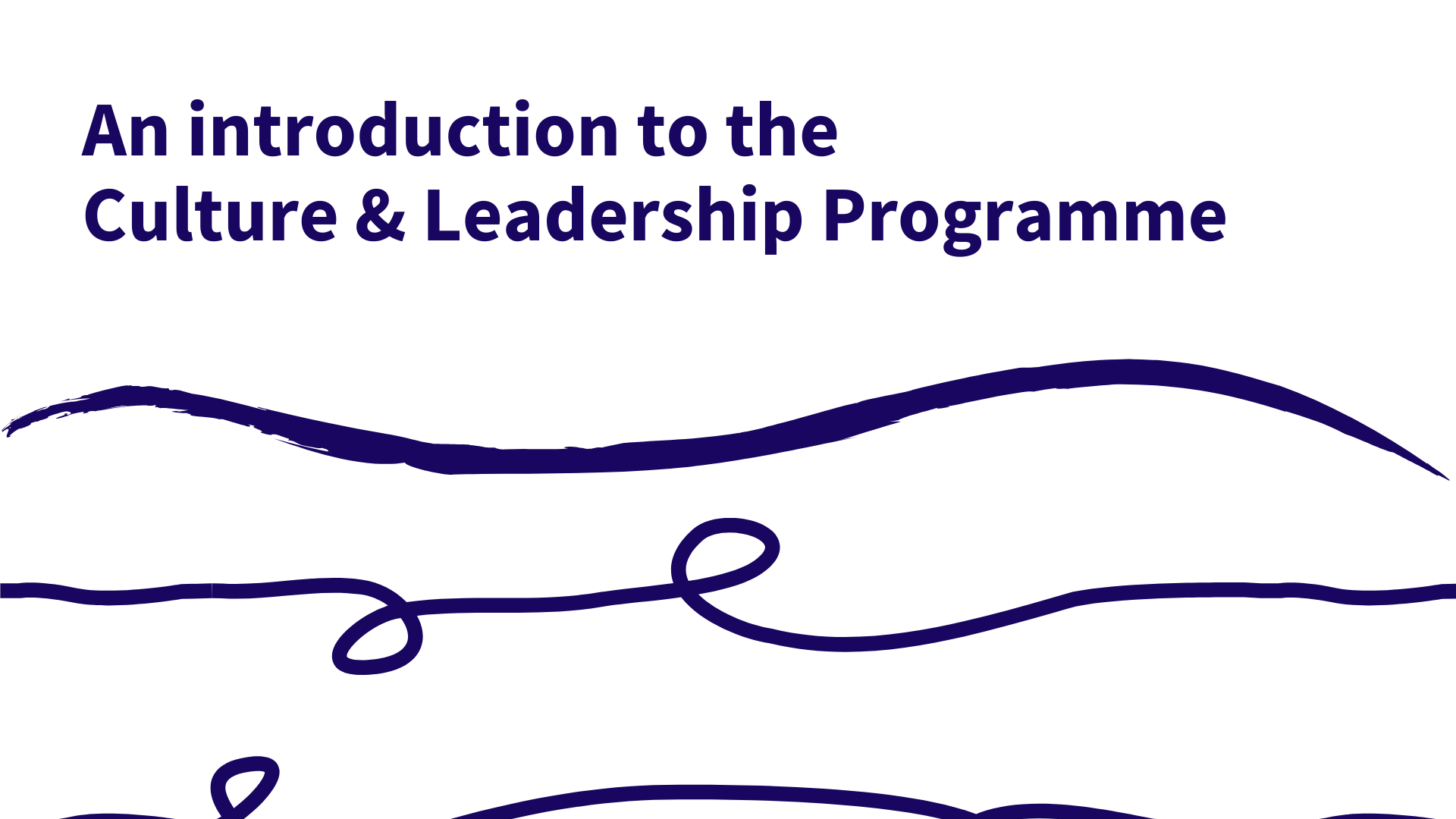 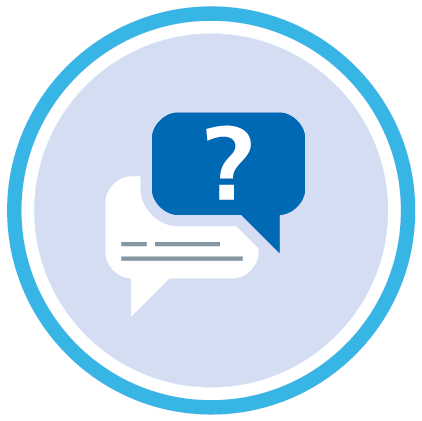 The culture and leadership programme
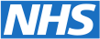 NOTES
Our trust is running a programme on culture and leadership.   

This programme aims to develop and implement strategies for collective leadership which result in cultures that deliver high quality, continuously improving, compassionate care. 

This work should help improve the health and wellbeing of staff and lead to better health outcomes for patients.

We are currently in the [Scoping/Discovery phase] of this programme – diagnosing our culture.  

We are using resources developed by NHS England, The King’s Fund and the Centre for Creative Leadership.
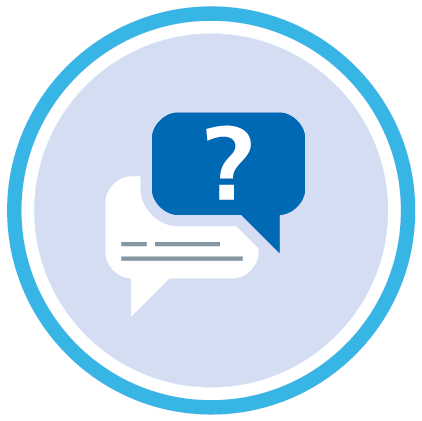 Definitions
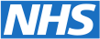 Culture: An organisation’s culture can be defined as the values lived by its employees every day – these may not be the same as the stated values. The lived values can be seen by ‘the way we do things around here’.
 
Collective leadership: A type of culture where staff at all levels are empowered as individuals and in teams to act to improve care within and across trusts – ‘leadership of all, by all and for all’. This is in contrast to command and control cultures which are not conducive to achieving high quality care. 

Compassionate leadership: A culture where all feel supported, listened to and where action is taken which leads to improvement.

Inclusive leadership: A culture which recognises the unique needs of individuals, so that all feel valued and have the opportunity to thrive.
NOTES
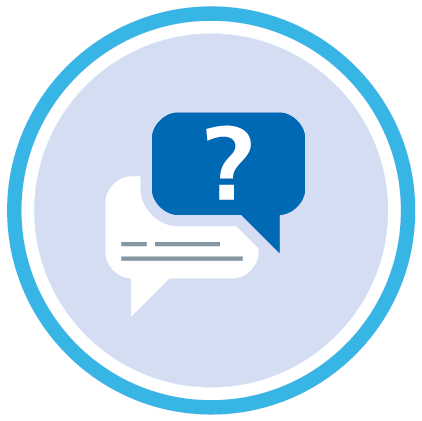 Interviews as a research tool
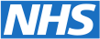 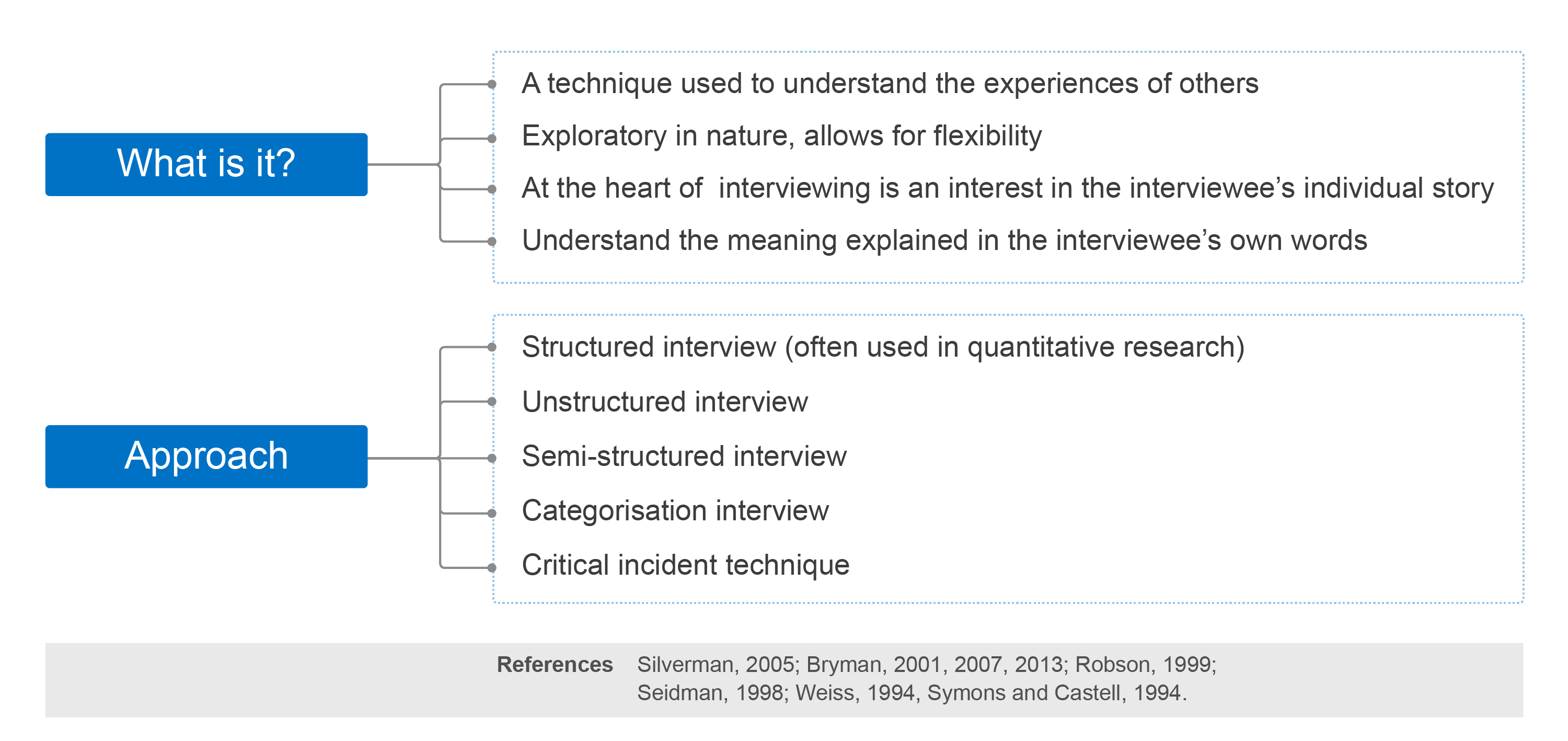 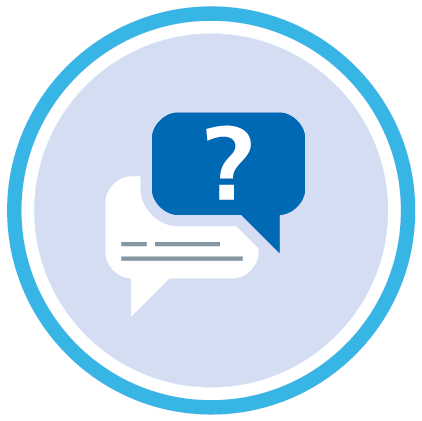 Purpose of board interviews
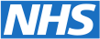 These interviews are part of a wider set of diagnostic tools to help us understand the culture of our organisation – the strengths and areas for development.

This work is part of a [XXX insert timescale here] project to ensure effective cultures within our trust. 

Board views are very valuable – the board has significant influence over an organisation and is in a strong position to develop and improve the culture, leadership and performance.

We intend to report back to board members on the culture diagnostics.  This will also include information from other diagnostics including staff surveys and focus groups.
NOTES
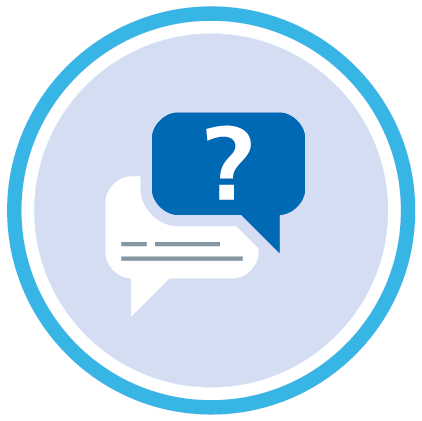 Process of board interviews
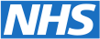 The interview consists of 14 questions and will take approximately one hour.

The questions will cover board member views on how the board assures five elements of high quality care cultures in our trust.  These are: vision and values, goals and performance, learning and innovation, support and compassion, and teamwork.

Board members should give their personal perspective on the performance and behaviours of the board as a whole. 

They will have the opportunity to sign off any written transcript of the interview to ensure accuracy.
NOTES
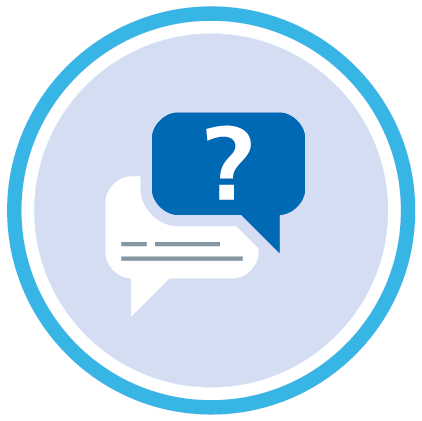 Confidentiality
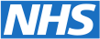 Frank and open responses are essential to the success of the interview

Individual responses will remain confidential and will not be shared with other board members

Access to individual responses will be restricted to [xxx and xxx]

Transcripts will be coded so that they do not identify individual interviewees and any comments that are critical of individuals will be redacted

Responses of board members will only be used in aggregate or anonymised format

If we wish to use a quote or stories from this interview in the report, we will seek your approval
NOTES
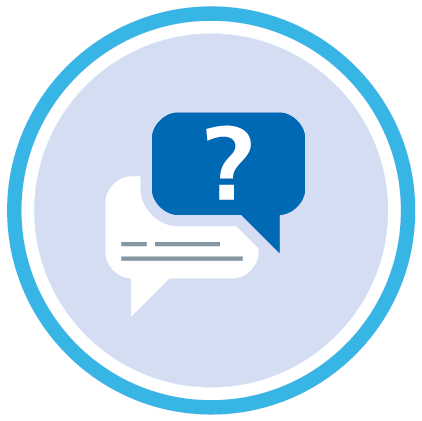 Characteristics of successful interviewers
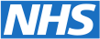 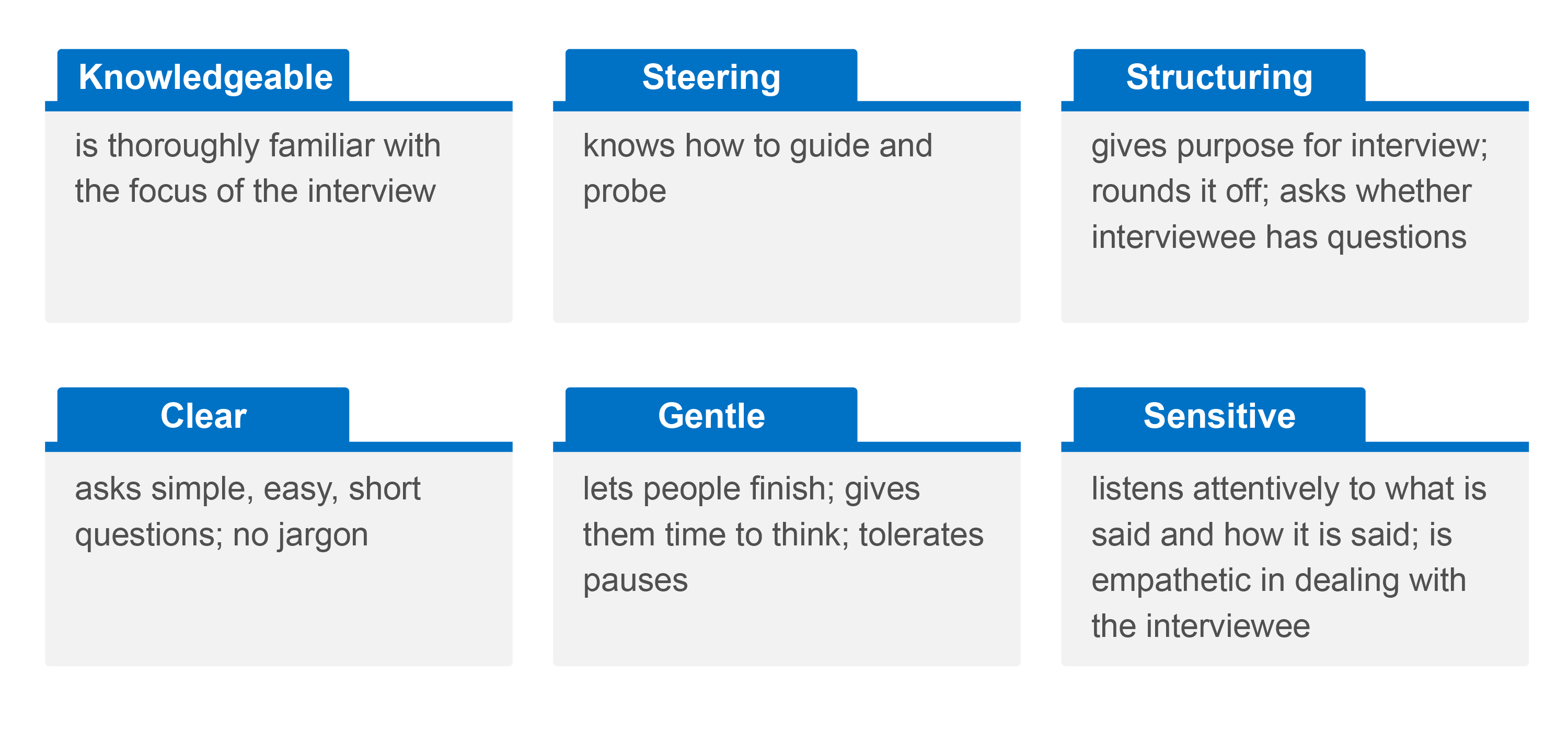 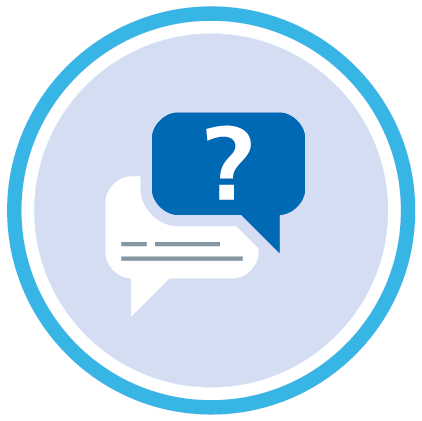 Characteristics of successful interviewers
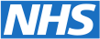 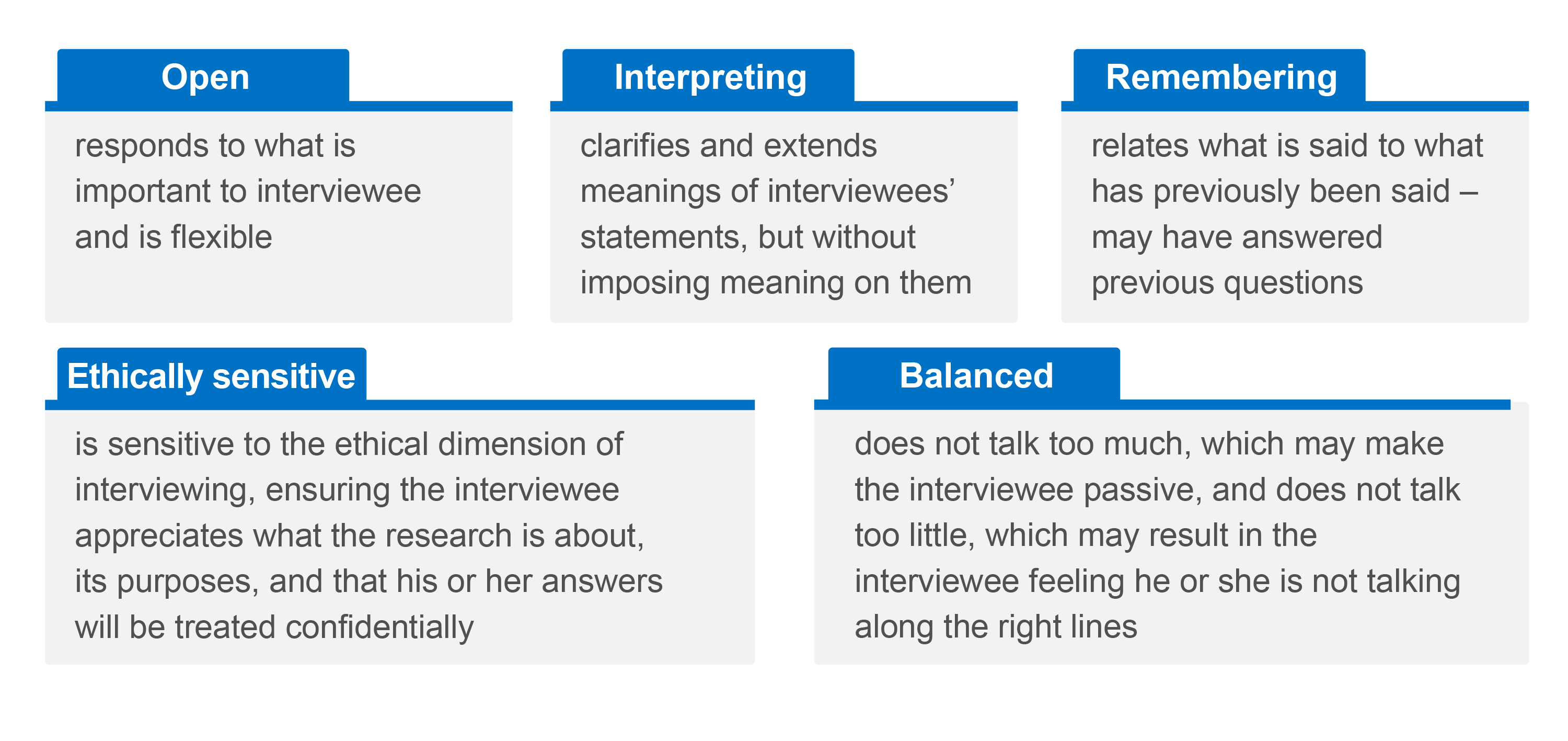 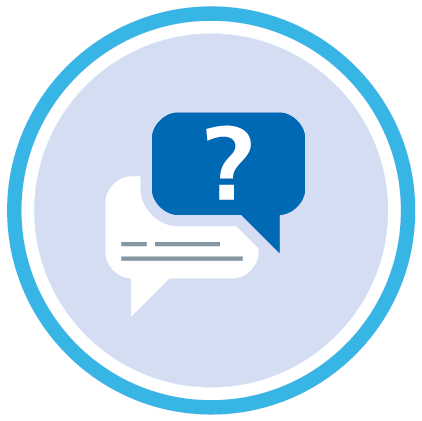 Probing questions
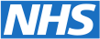 “You mentioned …,  tell me more about that”
“You mentioned …, what was that like for you?”

“You talked about ..., describe that experience in as much detail as possible”

“What else happened?”

“What were your feelings about that?”

“It sounds like you’re saying …”
NOTES
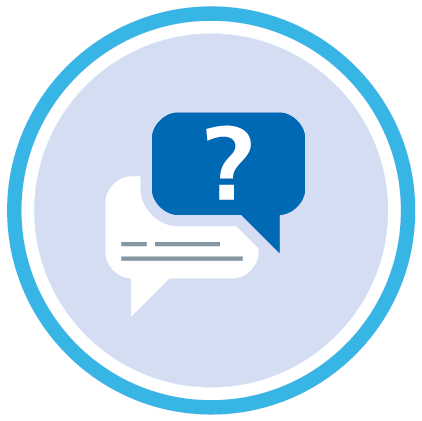 Beware of interview bias!
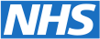 Departure from the interview instructions

Poor maintenance of rapport with the respondent

Altering factual questions

Rephrasing attitude questions

Careless prompting

Biased probes

Asking questions out of sequence

Biased recording of verbatim answers.

Reference: Oppenheim (1992)
NOTES